Jean Grier

Investigations Manager and 
Research and Projects Officer 
for the Vice Principals

The University of Edinburgh
1
Short, simple, effective?


Implementing a new model Complaint Handling Procedure (CHP)
2
SPSO Statement of Complaint Handling Principles – in brief

An effective complaints handling procedure is:
User-focussed 
Accessible
Simple and timely
Thorough, proportionate and consistent
Objective, impartial and fair

…and should:

Seek early resolution
Deliver improvement
3
Stage 1: Frontline resolution
To be completed within five working days

For issues that are straightforward and easily resolved, requiring little or no investigation

(On-the-spot apology, explanation, or other action to resolve the complaint quickly)
Stage 2:  Investigation
To be completed within 20 working days

For issues that have not been resolved at frontline or that are complex, serious or high risk

(A definitive response following a thorough investigation of the points raised, signed off by senior manager)
4
What is NOT a complaint???

A routine, first-time request for a service
A request under [Freedom of Information or Data Protection] legislation
A request for information or an explanation of policy or practice
A response to an invitation to provide feedback…
An insurance claim
An issue which is being, or has been, considered by a court or tribunal
A request for compensation only
An attempt to have a complaint reconsidered where the procedure has already been completed and a final decision has been issued
A grievance by a member of staff…
An appeal about an academic decision on assessment or admission
5
Is it working?
How have institutions reacted?
What are the challenges in working to such tight deadlines? 
Have early resolution rates improved?
Has complaint handling improved overall?
Is there evidence of ‘learning from complaints’?
6
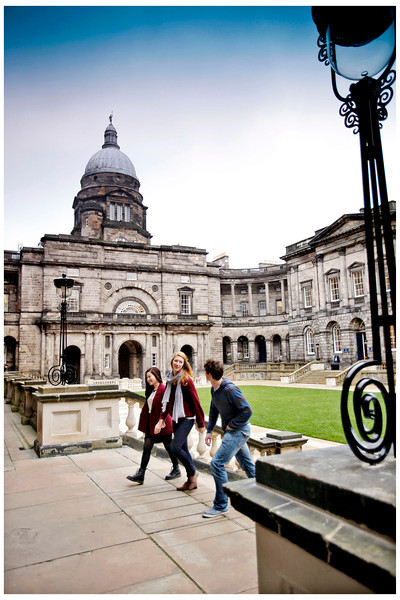 7
More information?

http://www.ed.ac.uk/schools-departments/student-academic-services/student-complaint-procedure/student-complaint-procedure

(or just www.ed.ac.uk and type ‘complaint’ into search box!)

Thank you
Jean.Grier@ed.ac.uk
8